豊橋善意銀行
創立60周年記念
善意フェスティバル2024
2024年5月26日（日）
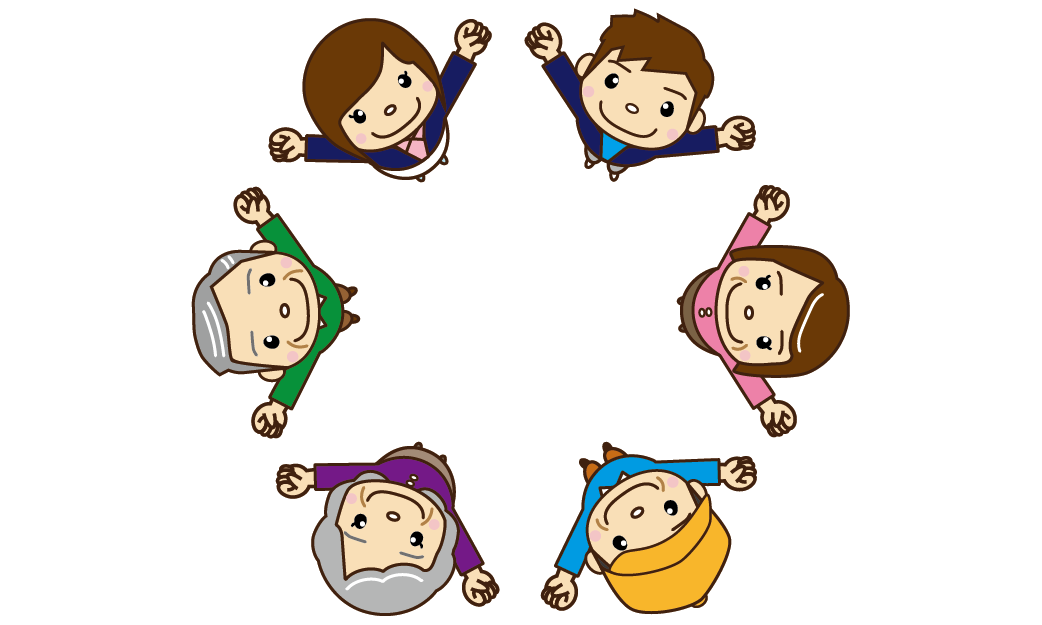 豊橋総合動植物園内
9:40～13:30
（開場9:00）
主催：豊橋善意銀行
後援：豊橋市・豊橋商工会議所
問合せ先：豊橋善意銀行URL：Toyohashi-zengin.com
Mail:　info@toyohashi-zengin.com 　TEL52-7893